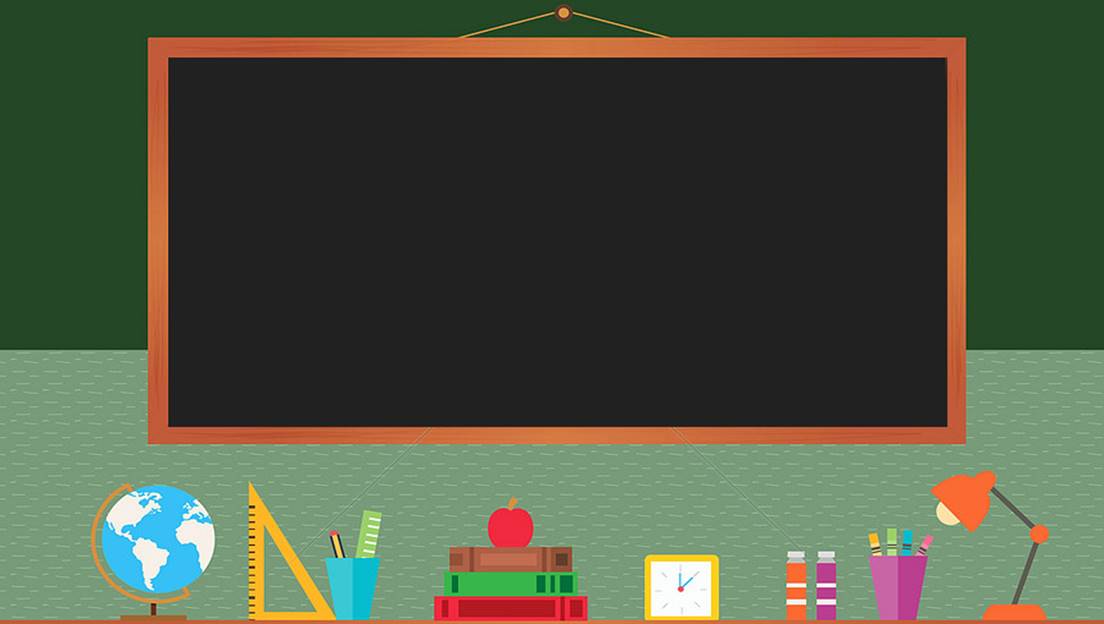 TRƯỜNG THCS LONG BIÊN
BÀI GIẢNG ĐIỆN TỬ MÔN ĐỊA LÍ 6
Bài 27: Dân số và sự phân bố dân cư trên thế giới
GV: Trần Kiều Trang
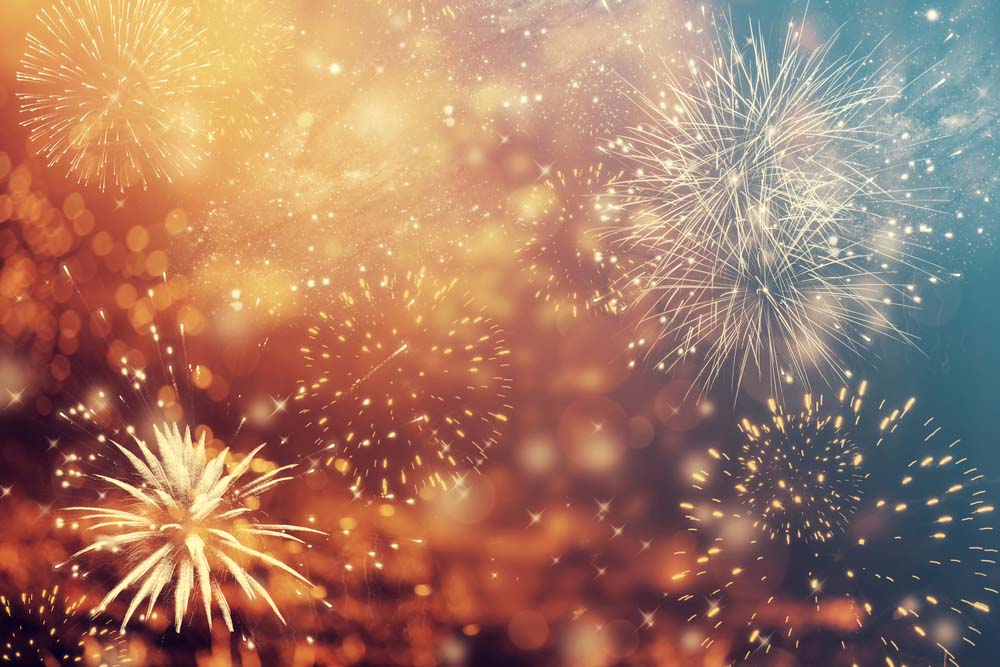 CHÀO MỪNG CÁC EM
ĐẾN VỚI GIỜ HỌC ĐỊA LÍ
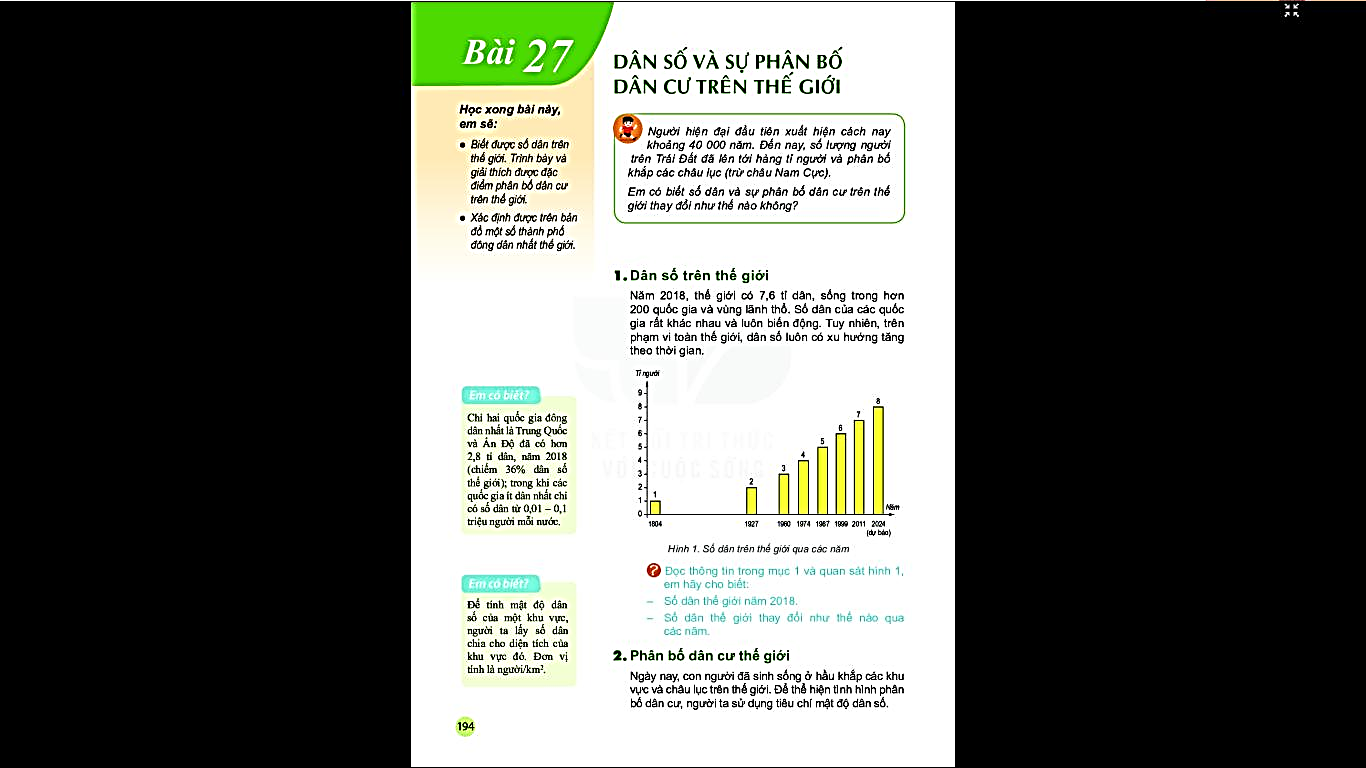 Số dân trong 
các năm
1. Dân số trên thế gới
Số dân
?Quan sát hình 1 và cho biết:
Trục ngang và trục dọc của biểu đồ thể hiện các đối tượng nào?
Biểu đồ thể hiện nội dung gì?
Độ cao các cột cho biết điều gì?
Thời gian – các năm
Số dân trên thế giới qua các năm
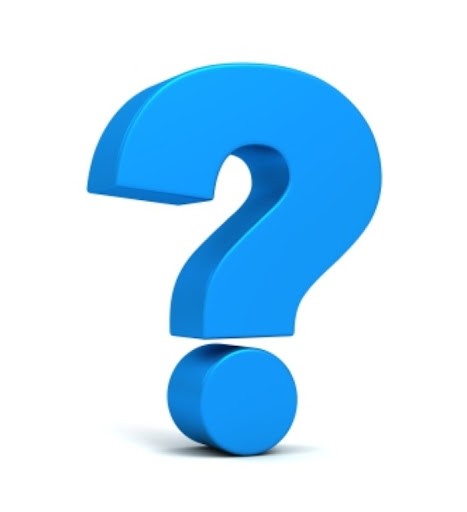 Dựa vào hình 1 sgk trang 194, tính thời gian dân số tăng thêm 1 tỉ người và ghi vào bảng theo mẫu sau:
12
13
14
13
123
33
12
Em có nhận xét gì về tốc độ tăng dân số 
thế giới?
Dân số thế giới ngày càng tăng, thời gian dân số tăng thêm 1 tỉ người ngày càng ngắn lại
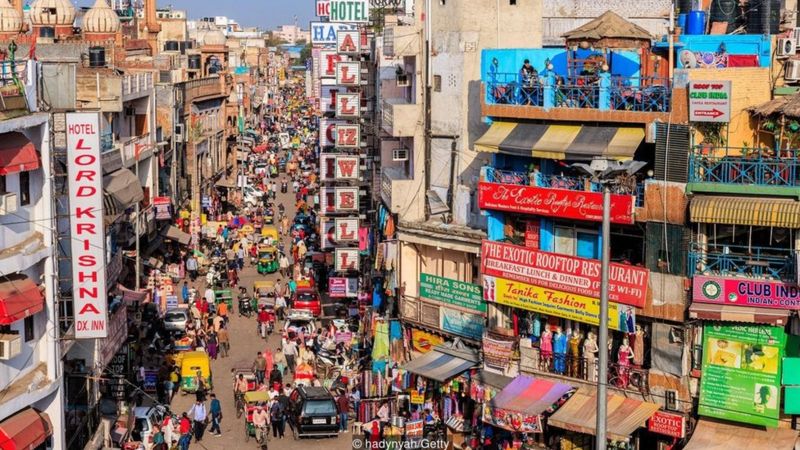 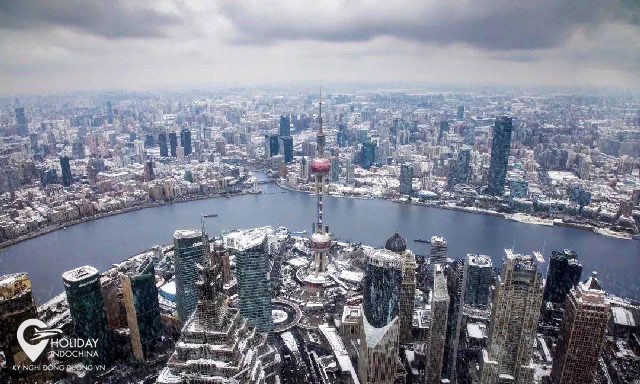 Dựa vào nội dung kênh chữ sgk cho biết:

Số dân thế giới năm 2018 là bao nhiêu?
Kể tên 2 quốc gia đông dân nhất thế giới?
Thành phố Thượng Hải – Trung Quốc
Thành phố Niu-đê-li – Ấn Độ
1. Dân số trên thế giới
 
- Dân số thế giới có xu hướng tăng theo thời gian.
- Số dân của các quốc gia rất khác nhau và luôn biến động.
- Năm 2018, thế giới có 7,6 tỉ người.
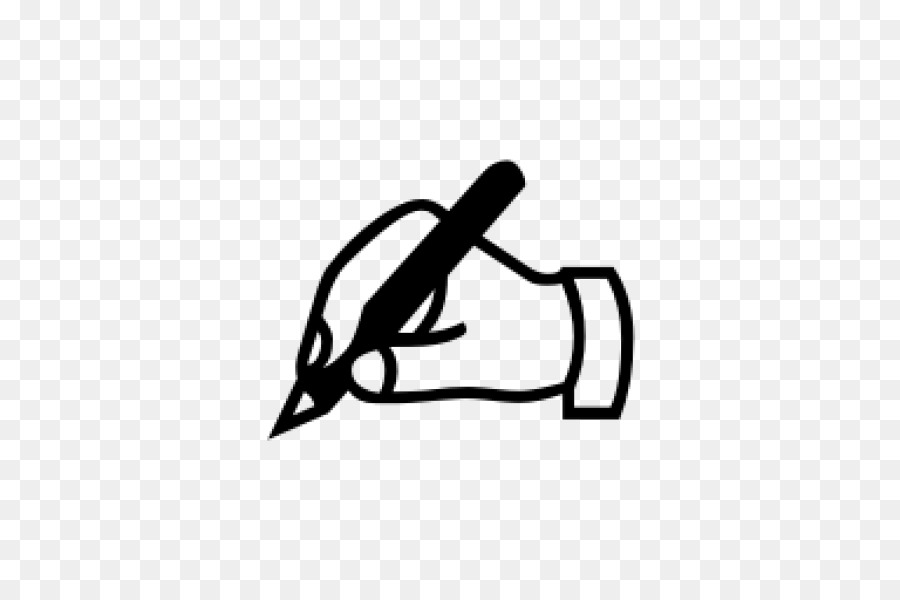 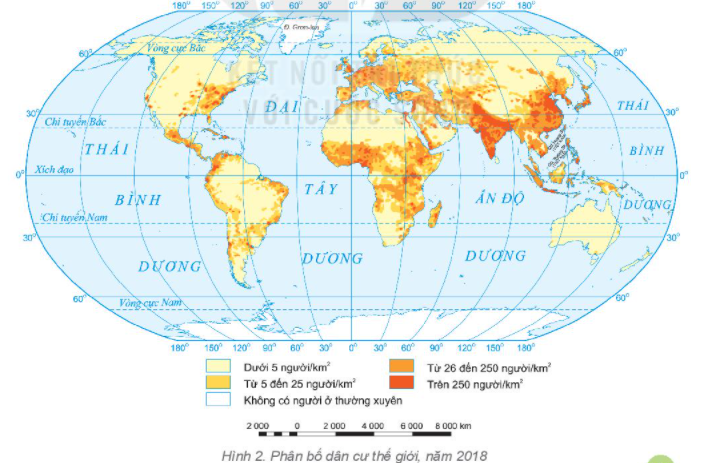 2. Phân bố dân cư thế giới
Nêu cách tính mật độ dân số?
Mật độ dân số = số dân : diện tích
(đơn vị: người/km2)
Trong bảng chú giải, kí hiệu 
bản đồ cho biết điều gì?
Quan sát hình 2 cho biết:
Bản đồ thể hiện nội dung gì?
Để xác định sự phân bố dân cư người ta sử dụng tiêu chí nào?
Cho biết mật độ phân bố dân cư
Tiêu chí mât độ dân số
Sự phân bố dân cư thế giới năm 2018
Hoạt động nhóm: các nhóm chung nhiệm vụ
Thực hiện nhiệm vụ trong 5-7 phút theo phiếu học tập
Dựa vào nội dung kênh chữ và hình 2 sgk trang 195, hoàn thành nội dung theo bảng sau:
Tại sao dân cư thế giới phân bố không đều?
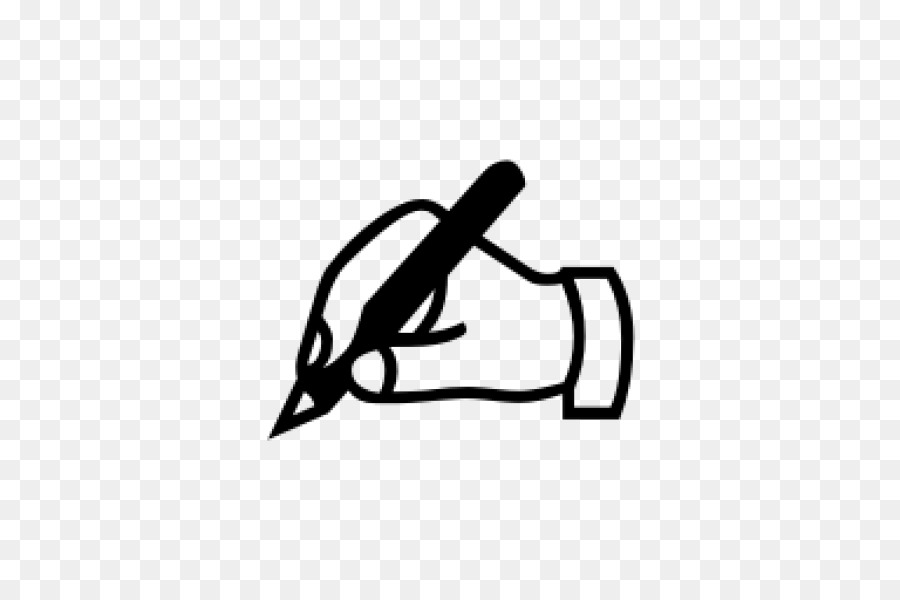 2. Phân bố dân cư thế giới
 
- MĐDS: 59 người/km2 (năm 2018)
 
- Nơi đông dân: nơi kinh tế phát triển, điều kiện tự nhiên thuận lợi.
 
- Nơi thưa dân: các vùng khí hậu khắc nghiệt, kinh tế kém phát triển, giao thông khó khăn. 
=> Dân cư thế giới phân bố không đều.
LUYỆN TẬP
Dựa vào hình 2 SGK trang 195, hãy lựa chọn đáp án đúng trong các câu sau:
Câu 4. Phần lớn diện tích nước Việt Nam có mật độ dân số
Câu 3. Phần lớn diện tích đất nước Ấn Độ có mật độ dân số
Câu 2. Phần lớn khu vực phía bắc châu Phi có mật độ dân số
Câu 1. Phần lớn diện tích châu Mỹ có mật độ dân số
B. từ 5 đến 25 người/km2
A. dưới 5 người/km2.
D. trên 250 người/km2.
C. từ 26 đến 250 người/km2.
VẬN DỤNG
Chọn một trong hai nhiệm vụ sau:
1. Cho biết sự gia tăng dân số thế giới quá nhanh sẽ dẫn tới những hậu quả gì về đời sống, sản xuất và môi trường?
2. Làm bài tập 3, 4 SBT trang 62.
(HS hoàn thành nhiệm vụ ở nhà)